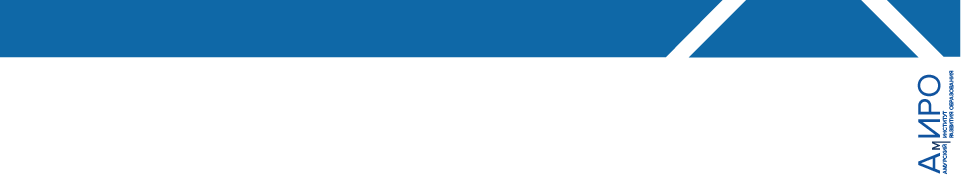 Методический сборТрудные вопросы реализации ФГОС
31.05.2023
I.	Введение обновлённых ФГОС
В методических рекомендациях от 15.02. в графике перехода на обновленный ФГОС в 2023/24 учебном году стояли 1-7 классы, в методических рекомендациях (+ответы на типичные вопросы) от 22.05 речь идет о переходе 1-2, 5-6 классов, а 3-4 и 7-9 при наличии условий и согласия родителей. Вопрос: согласия с родителей никто не собирал, как быть в этой ситуации. Как видит регион переход на обновленный ФГОС (в соответствии с какими рекомендациями???).
В письме от 03.03.2023 г. прочитали, что введение ФООП является обязательным с 1 сентября для обучающихся всех классов, а 8 и 9 классы переходят? На курсах говорили, что переход с 1 по 7 классы.
I.	Введение обновлённых ФГОС
I.	Введение обновлённых ФГОС
Повсеместная реализация в школах федеральных основных образовательных программ (ФООП) может быть осуществлена в течение двух лет. Об этом заявил Министр просвещения Российской Федерации Сергей Кравцов на пресс-конференции «Суверенная система образования: итоги учебного года», прошедшей в Международном мультимедийном центре «Россия сегодня».
II.	Образовательная программа
Можно ли в образовательном учреждении не создавать образовательную программу, а пользоваться только ФОП?

Переход  всех общеобразовательных организаций на обучение по федеральным основным общеобразовательным программам с 1 сентября 2023 года с 1по 11 класс является обязательным (разъяснение письмо от 03.03.23 № 327). В ООП 8-9 классах, 11 классах вносить изменения и дополнения? И какой учебный план должен быть тогда? (5-7, 8-9 или 5-9?).

Минпросвещения России утвердило ФОП НОО с 01.09.2023 г. Школам нужно разрабатывать свои новые ООП НОО  или вносить изменения в старые или работать по ФООП? Каким образом в ООП НОО с изменениями будут интегрированы федеральные основные общеобразовательные программы? Если образовательная организация решила не разрабатывать свою основную образовательную программу, то как использовать примерную? В части разработки уч. плана, плана внеурочной деятельности и программы воспитания?
III. Учебный план
Посоветуйте, пожалуйста: по большинству взят универсальный профиль с двумя предметами. Но есть единицы учащихся, кому эти предметы не нужны углубленно, они вынуждены будут ходить на них, т.к. стоят в обязательной.
По физической культуре в РП по 3 часов в неделю, а в УП- 2ч? Или к 1 июля 2023 года РП изменится?
В 2023-2024 уч.г. 7- е классы переходят на обновленный ФГОС. По обновлённому ФГОС родной русский язык, родная литература, второй ин.яз. изучаются по заявлению родителей. Если заявлений не поступало, то в учебный план не вносим эти предметы (дети изучали 2 года)?
По 8-9 классу: Можно ли ввести в учебный план 9 класса предмет «Вероятность и статистика», а не включать этот курс в алгебру, увеличивая количество часов в неделю на 1 час.?
По 9 классу: Каким образом в учебном плане 9 класса увеличить количество часов на изучение предмета «История» на 14 часов? У нас 2 час. в нед. Или мы неправильно прочитали текст в рекомендациях?
На обновлённый ФГОС переходят 1-10 или 1,2, 5,6, 10. Информация из разных источников разная, поэтому и вопрос. (Например, по биологии в 8 классе будут животные, а мы их в 7 прошли. И есть такие же проблемы в других предметах). Родной (русский) и родная (русская) литература по заявлению. (Заявление если вводим или в любом случае?) Можно не вводить?
С 1.09.22г 1 классы перешли на обновленный ФГОС-2021, а 2,3,4 классы завершают ФГОС второго поколения. Все по 5ти дневной учебной неделе. Вопрос: как построить учебный план на 2023-2024 учебный год с учетом двух ООП НОО и ФОП. В ФОП одни часы, а во ФГОС второго поколения другое количество часов. Меня беспокоят 3 и 4 классы. Спасибо.
Предлагается ОДНКНР,  курс по новейшей истории России, курс "Вероятность и статистика" в первый год вести за счёт часов внеурочной деятельности. Как это будет выглядеть на практике? В какой план включаем, как тарифицируем, как ведём учёт текущей успеваемости? Как доказываем, что итоговая оценка по курсу - это не только итог оценок в журнале, но и учёт оценок в другом журнале - занятий внеурочной деятельности.
Теория вероятности с 7 класса. В письме от 03.03.23 №  327 сказано, что  необходимо осуществить подготовку в 8 и 9 классах, с добавлением 1 часа в учебный план. Каким образом?
IV. Рабочие программы
Если в 10 классе мы выбираем математику для изучения на углубленном уровне, а в учебном плане прописываем три предмета (курса): алгебра и начала математического анализа, геометрия, вероятность и статистика, то нужно ли каждый из этих курсов изучать на углубленном уровне? Или можно рассмотреть вариант: алгебра и начала математического анализа - углубленный, геометрия — базовый, вероятность и статистика - базовый; или алгебра и начала математического анализа - углубленный, геометрия — углубленный, вероятность и статистика - базовый.
В какой программе можно работать над рабочей программой по предмету "Математика"
Рабочие программы 8,9,11 классов должны соответствовать структуре, которая прописана во ФГОС второго поколения. И значит с 1 сентября 2023 должно быть 2 положения о рабочих программах (старое  и новое)?
При появлении рабочих программ по другим предметам НОО мы вставляем в содержание эти рабочие программы? Надо ли тогда ещё дублировать рабочие программы на сайте ОО?
Для реализации модуля «Введение в Новейшую историю России» в учебном курсе «История России» количество часов на изучение учебного предмета «История» в 9 классе рекомендуется увеличить на 14 учебных часов. Это действует с 2023-24 года?«
Будут ли готовы к 1 июня 2023 федеральные рабочие программы по остальным предметам учебного плана?
V. Учебный график
На следующий год в 9 кл 33 учебных недели. В РП и КТП по предметам темы рассчитаны на 34, 68 и т.д. часов. Мы сами можем редактировать и сделать КТП из расчета 33 учебных недели?
Несколько непонятно, как понимать в комментарий, что учебная неделя соотносится с рабочей неделей. Допустим, 8-ое Марта, 1 Мая выпали на среду. Итого выпало 2 среды. На конец года выполнение программы составит не 34 часа, а 32. РИСОРБ как заполнять? Дописать не получится.
4 мая на "Директорском часе" был представлен федеральный календарный учебный график на 2023-2024 уч.г., в котором каникулы начинаются с субботы и за весь учебный год меньше 30 календарных дней отдыха.
Осенние каникулы	28.10.2023-05.11.2023, 9 дней;   Зимние каникулы	30.12.2023 - 07.01.2024, 9 дней
Дополнительные каникулы для 1 класса 19.02.2024-25.02.2024, 7 дней
Весенние каникулы	23.03.2024 -02.04.2024, 11 дней;   Летние каникулы	 26.05.2024-31.08.2024
Верно ли это? Прошу Вас ещё раз объяснить сроки каникул, пожалуйста!
Будут ли от региона методические рекомендации по переходу на ФГОС? По использованию федерального учебного графика? Формируем ли мы в Амурской области единые подходы (единое образовательное пространство) или опять каждая организация самостоятельно утверждает свой учебный график?
В ФОП прописаны даты начало учебного года 1 сентября, окончание 20 мая. 34 учебных недели(170 часов) невозможно реализовать в эти сроки. Как быть?
Окончание учебного года  написано 20 мая, прочитали, что дату менять нельзя. Значит, в календарном  графике окончание учебного года будет 20 мая?
ФОП определяют 34 учебные недели в учебном году. Но это невозможно при требовании начать учебный год 1 сентября и завершить учебный год 20 мая. Все федеральные программы рассчитаны на 34 недели Как быть в такой ситуации?
Будет ли единый календарный учебный график на уровень региона?
VI. Учебники
1.	Как вести в 9 классе теорию вероятности? Учебники только на 7 класс.
2.	По курсу "Введение в Новейшую историю России" (понятно, что учебников нет) будут ли хотя бы электронные методические материалы где-то опубликованы.
VII. Оценивание результатов
ОДНКНР в 2022-2023 уч. году в соответствии с обновленными в 2022 году ФГОС ООО ОДНКНР в 5 классе является УЧЕБНЫМ ПРЕДМЕТОМ, а не предметной областью, за четверть у учащихся 5-х классов ЭТОГО ГОДА должна быть выставлена ОЦЕНКА по 5-балльной шкале оценок??? Критерии оценивания прописаны?
Промежуточная аттестация обучающихся проводится, начиная со второго класса, в конце каждого учебного периода по каждому изучаемому учебному предмету. А на основании чего переводится\оставляется на повторный курс обучения ученик 1-го класса. В ст 58 273 - ФЗ промежуточная аттестация за исключением дошкольников. Мы проводим и в 1 классах ПА, описываем текстово достижение планируемых результатов 1-го года обучения.
ОРКСЭ выставляется зачет. Как оценивать ОДНКР? 
Оценивается ли ОДНКНР как другие предметы или он безотметочный?
В соответствии с ФОП НОО в п. 19.40 «Промежуточная аттестация обучающихся проводится, начиная со второго класса …», а в законе об образовании говорится, что промежуточная аттестация проводится с 1 по 11 классы. Надо ли проводить промежуточную аттестацию в 1 классе?
Готовность образовательных организаций муниципалитета к введению ФГОС СОО и ФОП
при органе местного самоуправления в сфере образования созданы рабочие группы/координационные советы по вопросам введения ФГОС СОО И ФОП;
сформирован муниципальный план-график мероприятий по введению ФГОС СОО и ФОП;
обеспечено информационное сопровождение перехода на ФГОС СОО и ФОП;
вопросы подготовки к введению ФГОС СОО и ФОП поставлены в повестку дня совещаний руководителей ОО;
вопросы подготовки к введению ФГОС СОО и ФОП поставлены в повестку дня заседаний муниципальных научно-методических советов;
вопросы подготовки к введению ФГОС СОО и ФОП поставлены в повестку дня заседаний муниципальных методических объединений;
определена муниципальная модель профильного образования;
обеспечена интеграция ресурсов общего и дополнительного образования для достижения планируемых результатов обучения в соответствии с ФГОС СОО;
обеспечен контроль деятельности общеобразовательных организаций по подготовке к введению ФГОС СОО и ФОП;
обеспечен мониторинг реализации внеурочной деятельности на уровне среднего образования;
обеспечен мониторинг реализации программы воспитания на уровне среднего образования;
обеспечен контроль прохождения курсов повышения квалификации учителями и руководителями общеобразовательных организаций;
на муниципальном уровне проведён мониторинг готовности общеобразовательных организаций к введению ФГОС СОО и ФОП;
на муниципальном и школьном уровнях организован мониторинг выявления профессиональных затруднений учителей в связи с введением ФГОС СОО;
на муниципальном и школьном уровнях проведены родительские собрания с целью информирования родителей об изменениях в обучении на уровне среднего образования.
«Нужно время, чтобы программы заработали в полном объеме. Параллельно проводим повышение квалификации учителей, многие программы составлены на основании утвержденных примерных программ – многие их знают, по ним работают. Каких-то серьезных проблем по переходу не должно быть. Мы понимаем, что нужно время, чтобы процессы были синхронизированы. Будем смотреть, помогать школам и учителям, чтобы быстро эти программы пришли в школы. До 1 сентября мы разработаем программы углубленного уровня. Два года нам нужно для массового внедрения»
Кравцов С.С., Министр просвещения.